LOS TEXTILES
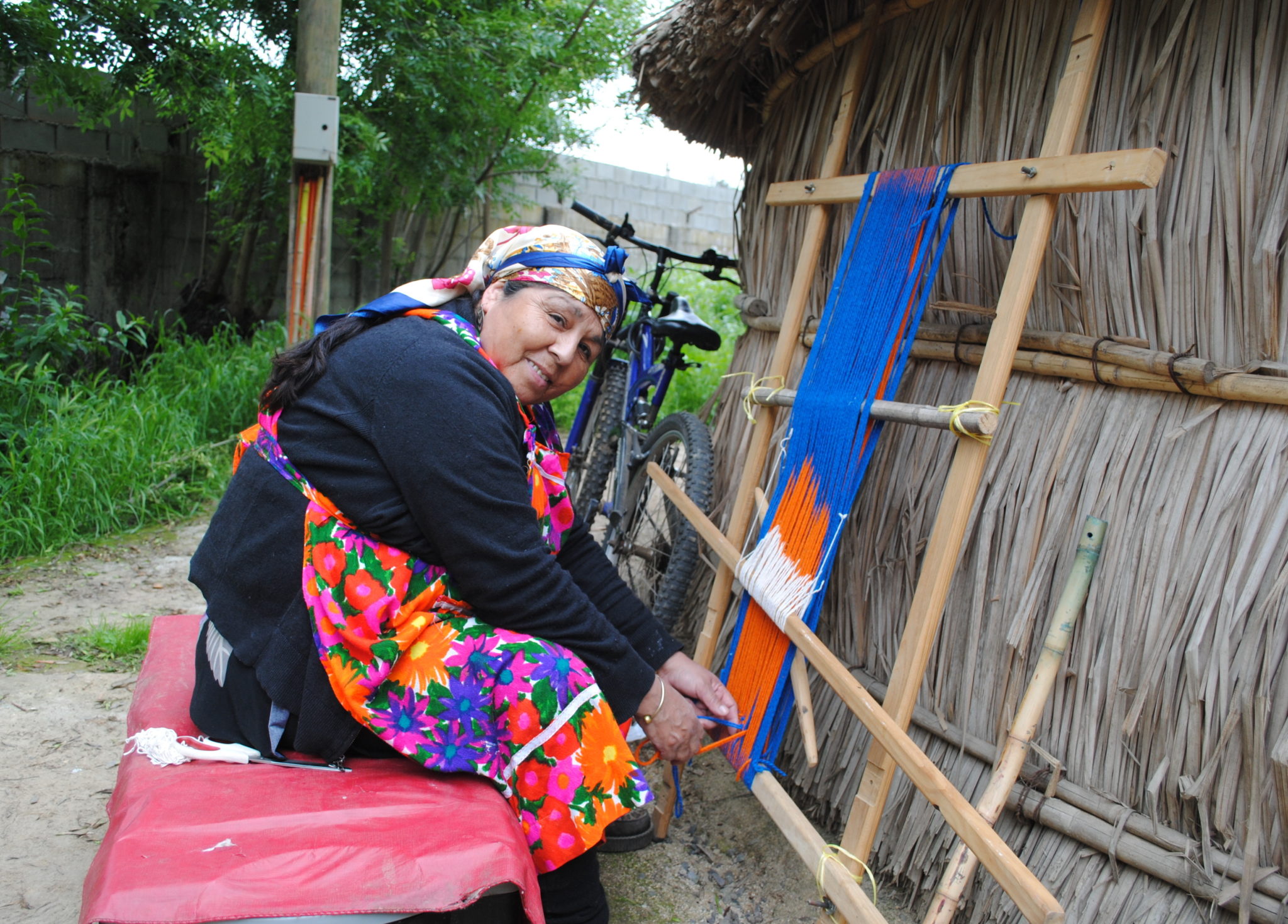 Objetivo: Conocer concepto de material textil.
Los textiles o el material textil, está compuesto por distintas fibras que van entretejidas para formar una tela o tejido con el cual se confeccionan diversas cosas, como vestimenta, accesorios, elementos para el hogar, envolturas, etc.
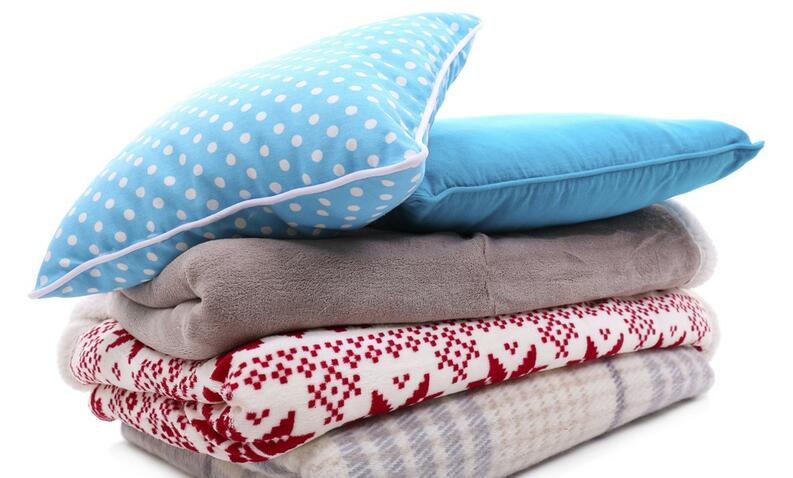 La fibras textiles se clasifican en distintas categorías según su origen o de dónde provienen…
Existen fibras naturales y artificiales.
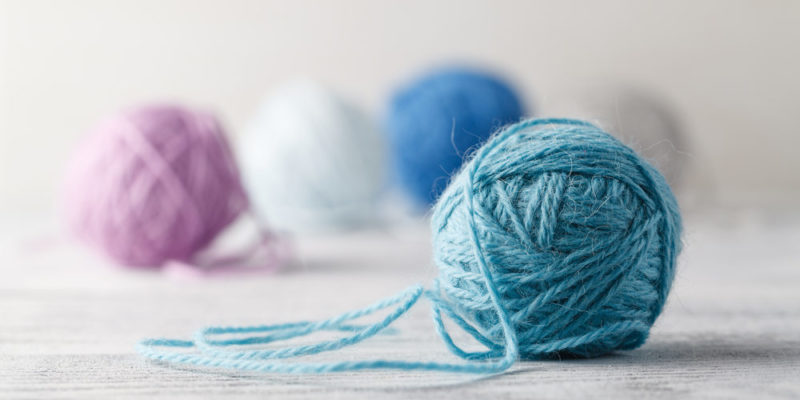 El arte textil ha sido desarrollado desde hace muchísimos años. 
Nuestros pueblos ancestrales fueron la base del conocimiento en la artesanía textil.
Crearon diversas técnicas de tejido y crearon herramientas como los telares, que permitieron elaborar hermosas piezas de arte textil.
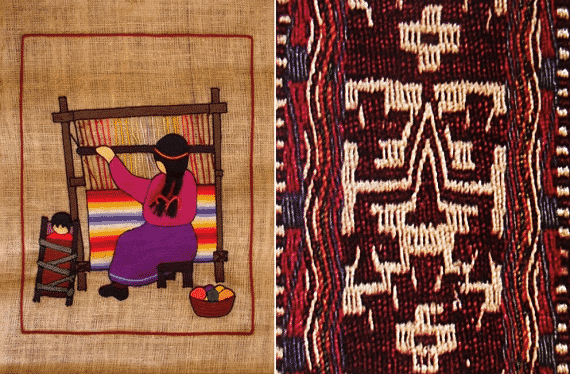 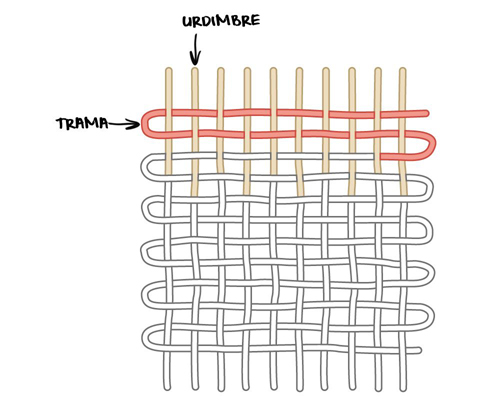 En el tejido o tela, la “urdimbre”​ es el conjunto de hilos longitudinales que se mantienen en tensión en un marco o telar, para diferenciarlo del hilo insertado sobre la urdimbre y bajo ella que se llama “trama”